BSW Practicum Orientation
Allison Gibson, MSW
Field Director, BSW Program
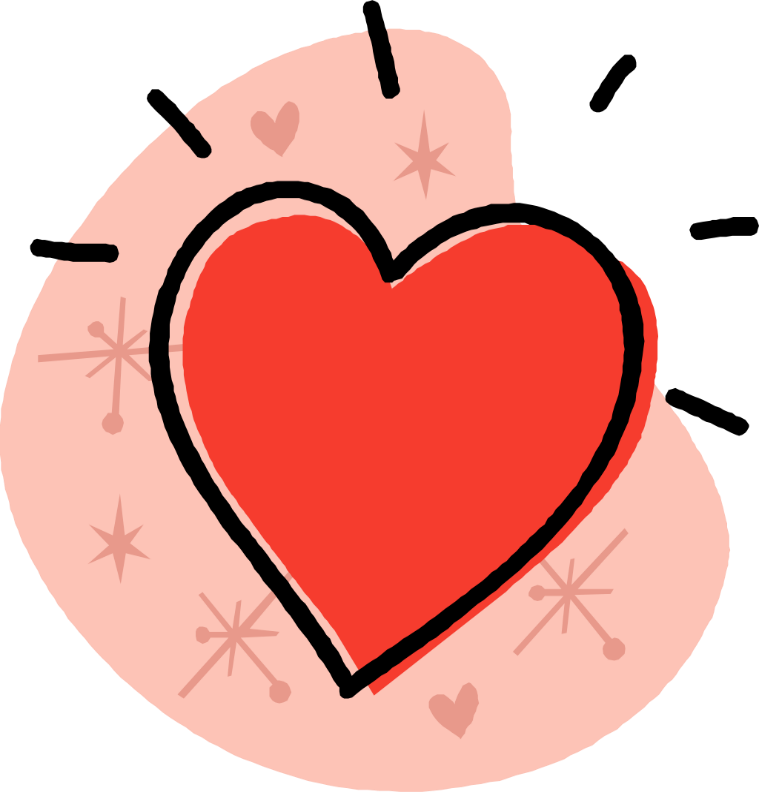 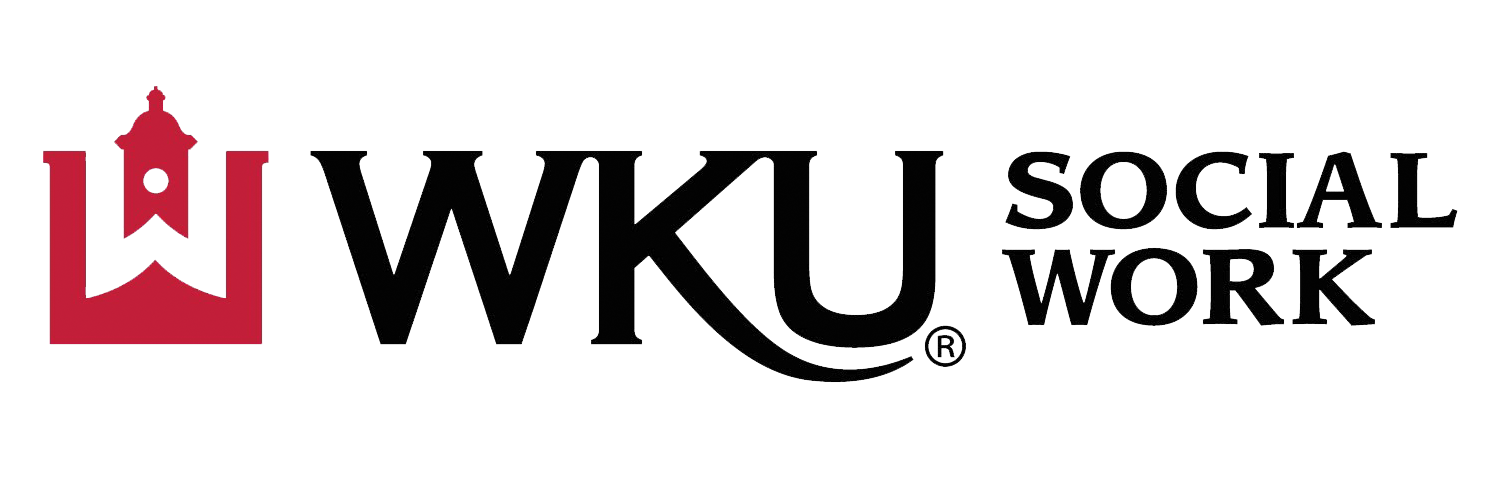 BSW Practicum Mission
Educational Policy 3.3: Signature Pedagogy—Field Education 
Field education is the signature pedagogy for social work. Signature pedagogies are elements of instruction and socialization that teach future practitioners the fundamental dimensions of professional work in their discipline: to think, to perform, and to act intentionally, ethically, and with integrity.  


2022 EPAS, https://www.cswe.org/getmedia/94471c42-13b8-493b-9041-b30f48533d64/2022-EPAS.pdf
2
Why is Field Practicum its own program?
The field setting is where students apply human rights principles from global and national socialwork ethical codes to advance social, racial, economic, and environmental justice. It fosters alearning environment where anti-racism, diversity, equity, and inclusion are valued. Field educationis designed to integrate the theoretical and conceptual contributions of the explicit curriculum in the field setting. It is a basic precept of social work education that the two interrelated components of curriculum—classroom and field—are of equal importance, and each contributes to the development of the requisite competencies of professional practice. Field education is systematically designed, supervised, coordinated, and evaluated based on criteria and measures of student acquisition and demonstration of the nine social work competencies. Responding to the changing nature of the practice world and student demographics and characteristics, field education programs articulate how they maintain or enhance students’ access to high-quality field practicum experiences. Field education programs develop field models to prepare students for contemporary and interprofessional social work practice, including the use of various forms of technology. 
The program’s field education director serves as an essential contributor to the curricular development, administration, and governance of field education. 
2022 EPAS, https://www.cswe.org/getmedia/94471c42-13b8-493b-9041-b30f48533d64/2022-EPAS.pdf
3
BSW Practicum2023-2024 Academic Year
Minimum of 400 Hours in Field—does not include pre-field assignments or field orientation 
200 Hours First Semester 
200 Hours Second Semester 	
Same agency for 2 semesters
Experiential in Nature and Focus
Application of theories and skills
Field practicum is linked with seminar
4
Who’s who in Practicum Placement
Field Director: responsible for placement contracts, matching students, trouble shooting
Field Instructor: BSW or MSW, post 2 years
Task Supervisor: agency staff person who oversees daily activity, under guidance of Field Instructor
Field Liaison: faculty member responsible for coordination and oversight of placement
Field Placement: agency where student is placed
5
Core Competencies
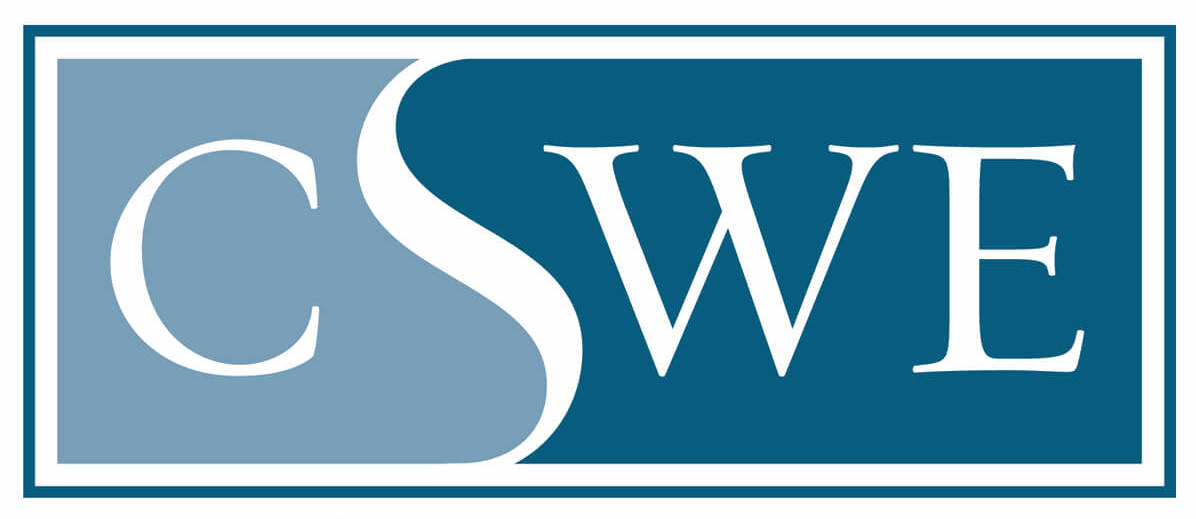 Demonstrate Ethical and Professional Behavior
Advance Human Rights, and Social, Racial, Economic and Environmental Justice
Engage Anti-Racism, Diversity, Equity, and Inclusion (ADEI) In Practice
Engage in Practice-informed Research and Research-informed Practice
Engage in Policy Practice
6. Engage with Individuals, Families, Groups, Organizations, and Communities
7. Assess Individuals, Families, Groups, Organizations, and Communities
8. Intervene with Individuals, Families, Groups, Organizations, and Communities
9. Evaluate Practice with Individuals, Families, Groups, Organizations, and Communities
6
CSWE and EPAS
Program Goals and Objectives
Core Competencies
Field Evaluation
7
Field ApplicationProcess https://www.wku.edu/socialwork/field/field_practicum_placement_application.pdf
Student completes field application with top 3 choices for placement
Field Director and student work together to find a “good fit”
If student’s top choices are not an option, student must work with Field Director on other available options
Student approaches the placement process just like a job opportunity-always professional

Agency/Field Instructor
Visited/approved
Current Contract/Affiliation agreement
Licensed/Exempt & 2 years post degree experience
Willing to participate in teaching/learning
Abide by WKU field policy
8
Agency Interviews
Dress as if interviewing for a job
Contact WKU Career Services if you need assistance or practice with interviewing skills
Prepare for the interview
-Read the field manual section on preparing for the interview
-Look at agency website prior to interview
-Engage in the interview- do not have your phone out!
This is the beginning of community members looking at you as a soon-to-be professional social worker!!
9
Worksite Placements & Paid Internships
(WKU does not guarantee students will receive a worksite placement)
Placements are carefully evaluated and developed	
Placement tasks must be different from job tasks each semester
Field Instructor and Employment Supervisor must be different
Involved in the Process
-Student
-Employment Supervisor
-Agency Administration
-Field Instructor
-Field Director (final approval)
10
Field Student Requirements:
Communicate with Field Director 
Watch your WKU email 
Complete initial field paperwork forms (application, HIPAA, field standards forms) in Sonia, the field software program
Disclose any background/record
Complete Pre-field ONLINE assignments (found on WKU Social Work Field website in Student Toolbox)
Apply for NASW & professional liability insurance early
Submit all required paperwork on time
11
Student Behavior
Professional/Ethics
-Represent WKU and Agency
-Email
-Review your social media prior to interviewing for field placement
Confidentiality
-Adhere to agency personnel practices/use of materials
-Agency protocol if sick, must show initiative, responsible for learning
Holidays
-Work schedule is at the discretion of Field Agency/Field Instructor
12
Student Responsibilities
Prioritize field practicum- schedule, field hours, take an active role in field placement- treat it as a job!
Case Recordings
-Students are to learn agency protocol
Student Evaluation of Practicum
Review and maintain Learning Plan in Sonia (field software program) throughout placement and use it at all evaluations
13
Student Field Concerns: Who Can Help?
Anything involving the agency- contact Field Instructor
Completing hours, placement problems, grades, assignments- contact Field Liaison 
If not resolved- contact Field Director and/or Program Director
You can always follow Grievance Policy
14
General Policies
University does not provide any travel reimbursement
Student is responsible for health, automobile and liability insurance (notify field liaison/field director of health and safety hazards)
If you transport clients, WKU will not be responsible, student will (suggest rider)
Special Agency Requirements
-TB, Criminal Checks, Employment, and Covid protocols
15
The week before your placement begins:
Contact your field instructor to confirm start date and time
Review the instructions on your approval letter to make sure you have everything completed
-Make sure you have joined NASW and have the required liability insurance
Contact Field Director or your Field Liaison if you have any questions about starting field
16
More Information
Field Student Toolbox
-Field forms, pre-field assignments, NASW and liability insurance registration links
BSW Student Field Forms
-Field manual, learning plan, sample learning plan tasks, field syllabi, and more
What I Wish I Knew Before Field (video)
17
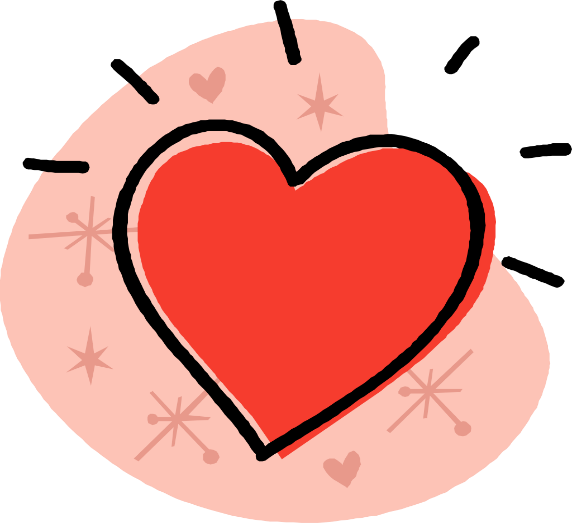 Make the most of your field experience!
Join the BSW Practicum Groupme at: https://groupme.com/join_group/91001435/vFLPynSb
Visit the Field website often
Contact the Field Director, Allison Gibson
Allison.Gibson@wku.edu